АТЛАС ДОСТУПНЫХ ПРОФЕССИЙ
Государственное автономное профессиональное образовательное учреждение «Подмосковный колледж «Энергия»
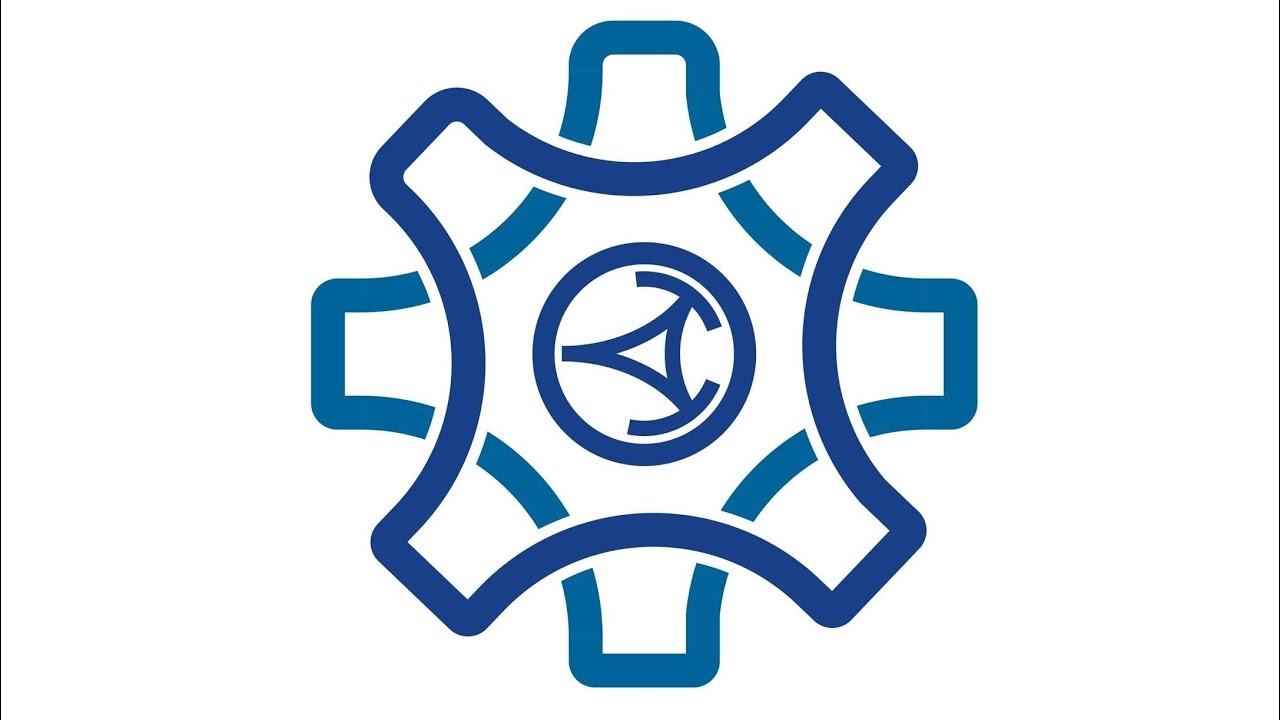 Московская область, г. Реутов, Юбилейный проспект д. 58
https://bpoo.energypk.ru/
https://vk.com/id690698558
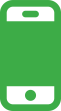 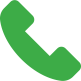 tel:+74952492450
mo_mopkenergy@mosreg.ru
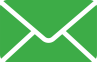 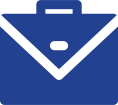 ТОП-  10 профессий, востребованных  у региональных работодателей
Медицинская сестра
Повар
Швея
Садовник
Маляр
Рабочий зеленого хозяйства
Слесарь
Оператор электронно-вычислительных и вычислительных машин
Штукатур
Каменщик
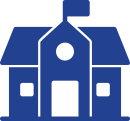 Информация об образовательных организациях, в  которых можно получить востребованные профессии/ специальности:
ГБПОУ МО «Автомобильно- дорожный колледж» (Оператор информационных систем и ресурсов, мастер по ремонту и обслуживанию автомобилей);
ГБПОУ МО «Воскресенский колледж»(маляр, рабочий зеленого хозяйства);
ГБПОУ МО «Физико – технический колледж» (повар); 
ГАПОУ МО «Егорьевский техникум» (швея, повар, столяр строительный);
ГБПОУ МО «Дмитровский техникум» (швея,  повар, маляр, слесарь ремонтник);
ГБПОУ МО «Колледж «Коломна» ( швея, столяр строительный, монтажник санитарно-технических систем и оборудования,  маляр);
ГБПОУ МО «Колледж Подмосковье» ( повар, штукатур, плотник );
ГБПОУ МО «Коломенский аграрный колледж им. Н.Т. Козлова» (повар, слесарь);
ГБПОУ МО «Красногорский колледж» (повар,  каменщик, столяр строительный, штукатур );
ГБПОУ МО «Луховицкий аграрно – промышленный техникум» (швея, штукатур, маляр (строительный);
ГБПОУ МО «Люберецкий техникум имени Героя Советского Союза, лётчика космонавта Ю.А. Гагарина» (рабочий зеленого хозяйства); 
ГАПОУ МО «Межрегиональный центр компетенций – Техникум имени С.П. Королева»(сборщик, маляр, швея, художник росписи по дереву);
ГБПОУ МО «Можайский техникум»  (швея, повар);
ГБПОУ МО «Мытищинский колледж» (оператор электронно-вычислительных и вычислительных машин);
ГБПОУ МО «Наро-Фоминский техникум» (штукатур, рабочий зеленого хозяйства);
ГБПОУ МО «Ногинский колледж» (швея, маляр, рабочий зеленого хозяйства); 
ГБПОУ МО «Одинцовский техникум» (оператор электронно-вычислительных и вычислительных машин);
ГБПОУ МО «Орехово-Зуевский техникум» (маляр);
ГБПОУ МО «Павлово-Посадский техникум» (рабочий зеленого хозяйства , повар);
ГАПОУ МО «Подмосковный колледж «Энергия» ( садовник, повар, оператор электронно-вычислительных и вычислительных машин);
ГБПОУ МО «Подольский колледж имени А.В. Никулина» (повар - помощник повара, садовник, слесарь техносборочных работ);
ГАПОУ МО «Профессиональный колледж «Московия» ( маляр, рабочий зеленого хозяйства, оператор швейного оборудования);
ГБПОУ МО «Раменский колледж»  ( повар);
ГКПОУ МО «Сергиево-Посадский социально-экономический техникум» (швея, оператор электронно-вычислительных и вычислительных машин, рабочий зеленого хозяйства);
ГБПОУ МО «Сергиево-Посадский колледж» (плотник,  штукатур);
ГБПОУ МО  «Ступинский техникум им. А.Т. Туманова» (маляр строительный);
ГБПОУ МО «Чеховский техникум» (швея, слесарь);                 
ГБПОУ МО «Шатурский энергетический техникум» (швея, повар,  столяр, рабочий по благоустройству в населенных пунктах); 
ГБПОУ МО «Щелковский колледж» (швея, повар, оператор электронно-вычислительных и вычислительных машин , садовник);
ГБПОУ МО «Электростальский колледж» ( рабочий зеленого хозяйства);
ГБПОУ МО «Московский областной медицинский колледж №1»(медицинская сестра)
Описание самой популярной в регионе специальности (профессиональные и надпрофессиональные навыки).
Специалист, создающий текстильные изделия различного вида с помощью автоматических или полуавтоматических универсальных и специальных машин. К профессионально важным качествам швеи относятся отличное зрение, хорошая координация, высокая тактильная чувствительность пальцев,  наглядно-образная память,  физическая выносливость. Швея должна обладать такими личностными качествами,  как терпение, внимание, усидчивость, аккуратность.
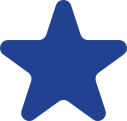